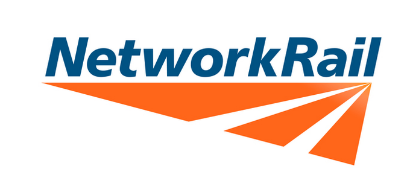 Drug & Alcohol Guidance
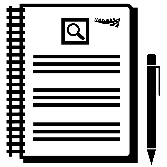 This guidance is intended to inform employees and line managers of the policy, procedures and support services Network Rail has in place to deal with alcohol and drug problems in the workplace.
Version: July 2020
Page: 1
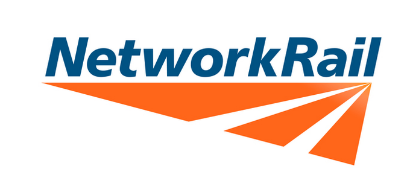 Contents
What is drug and alcohol misuse?
3
Signs someone may be misusing drugs and alcohol
4
5
Consequences of drug and alcohol misuse
Drug & Alcohol Policy – NR/L1/OHS/051
7
8
Drug and alcohol testing
Employee support
10
Page: 2
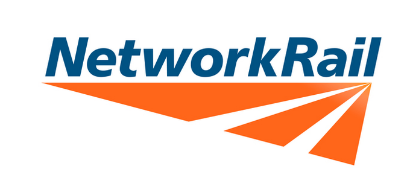 What is drug and alcohol 
misuse?
Drug and alcohol misuse is described as the problematic use of alcohol, drugs and other illicit substances. Drugs, alcohol or other illicit substances use can become problematic when an individual uses them so regularly or in such quantities that the person starts to depend on it in order to feel normal in everyday life. 

Dependence can develop into addiction, where day to day life focuses on obtaining and regularly drinking or taking a drugs to maintain either a physically stable state or a preferred mental state. In the case of alcohol, the term misuse can refer to binge drinking or regular heavy drinking.

Those with dependency problems may find that their performance is affected, that they develop mental health problems, or they are off work more often. At the same time, any person who either uses drugs or alcohol at work, or who comes to work while under the influence of drugs or alcohol could put themselves and their colleagues’ safety at risk.
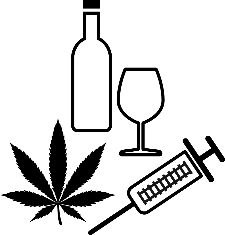 Network Rail has a zero tolerance approach to individuals attending work whilst under the influence of drugs and/or alcohol.
3
Page: 3
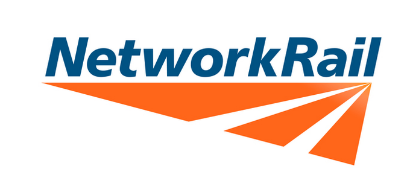 Signs someone is misusing 
drugs and alcohol
Some of the below may be signs of drugs and alcohol misuse. It’s important to remember that signs and symptoms vary greatly depending on the substance.
Page: 4
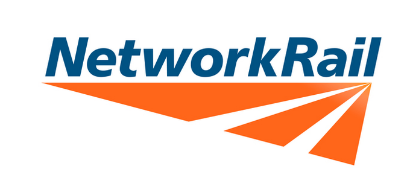 Consequences of using drugs 
and alcohol at work
At Network Rail we have a legal and moral duty to protect our employees’ health, safety and wellbeing. Understanding the signs of drug and alcohol misuse helps us all to manage potential health and safety risks in the workplace and support our employees.
 If a person comes to work under the influence of either of these it may impair their performance and can lead to them taking risks or putting others at risk. Many drugs can also have psychological effects that can affect performance or mental wellbeing, especially after long-term use or if a dependency develops.
5
Page: 5
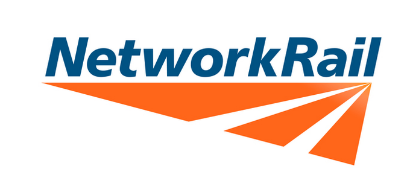 Health effects of using drugs 
and alcohol
Drug and alcohol misuse can have a wide range of short and long-term health effects. These effects often depend on the specific drug/alcohol or drugs used, how they are taken, how much is taken, the person's health, and other factors.  Consequences include:
6
Page: 6
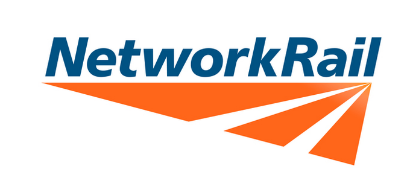 Drug & Alcohol Policy – NR/L1/OHS/051
At Network Rail, our Drug and Alcohol Policy sets out the principles all colleagues must adhere to, information regarding drug and alcohol testing and the responsibilities of employees and line managers. 

It highlights:

Network Rail has a zero tolerance approach to individuals attending work whilst under the influence of drugs and/or alcohol

Random testing - this is unannounced with no prior notification and is confined to employees requiring Personal Track Safety (PTS)  certification, key safety and safety critical employees 

Pre-placement testing, new sponsor testing

For cause testing - if there are grounds to suspect that an employee or contractor is unfit through drugs or alcohol

Post-incident testing - following accidents or serious incidents

Collection and analysis of test samples

Process following failure of drug and alcohol test including appeals process
7
Page: 7
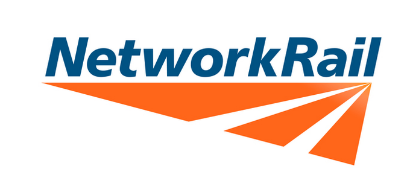 Drug and alcohol testing
The limits are set by the Rail Industry Standard: RIS-8070-TOM  and are not the same as the government limits for driving, they are substantially lower. You may be under the drink-driving limit outside of work, but not when in the workplace.

The Rail Industry Standard limits for alcohol are:

29 milligrams of alcohol per 100ml of blood

13 micrograms of alcohol per 100ml of breath

39 milligrams of alcohol per 100ml of urine



Consequences of a positive test result could be:

PTS certificate revoked for five years

Subject to disciplinary procedure

Sentinel card cancelled
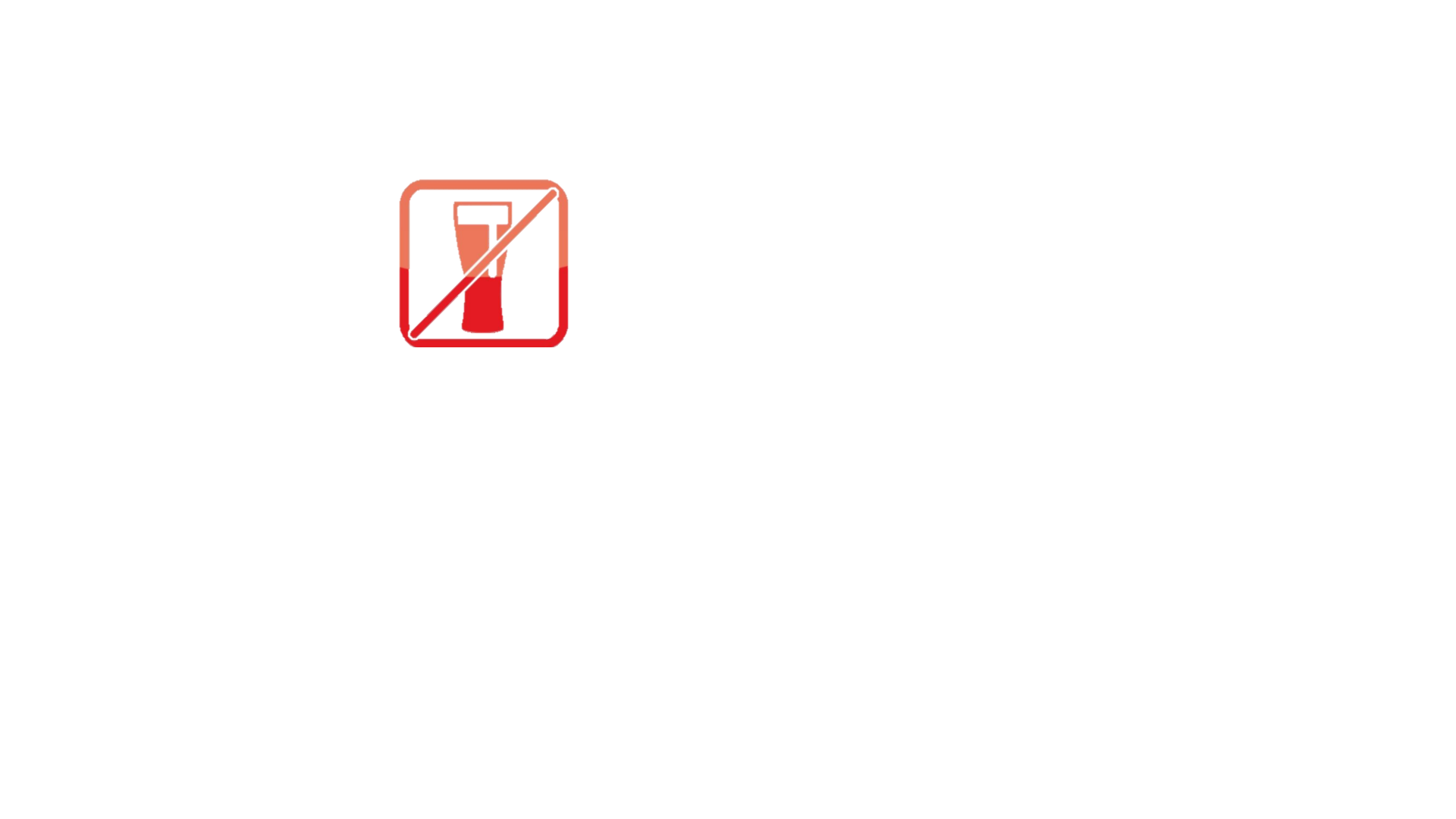 If you voluntarily report a drug or alcohol issue to your line manager, supervisor of HR Business Partner – and this is not reported as a consequenceof expecting a positive test result, you will recive support to begin a programme of rehabilitation through our occupational health provider.
8
Page: 8
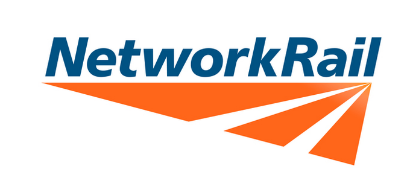 Drug and alcohol testing
Drug and alcohol testing is carried out in a way that protects the dignity of the person being tested, and maintains confidentiality in respect of the testing process and any declared medication being taken, which might affect the results of the test. 

Any employee, candidate or contractor who refuses to sign to confirm their understanding and acceptance of the Network Rail Drugs and Alcohol policy and testing arrangements, and their compliance with the policy, shall not undertake safety critical work, or work requiring PTS certification. 

When any employee tests positive (fails) following drugs and alcohol testing, a disciplinary procedure shall be initiated by Network Rail (or the contractor for their employees).  This could lead to a five year suspension and dismissal for gross misconduct.

Employees and contractors may appeal against positive results of a drugs and alcohol test. The appeals process is separate from any disciplinary procedure which the employee or contractor is subject to. An appeal may be submitted to the Health and Wellness Team, if this is supported by the sponsor and is found to be necessary during the investigation.
Testing is carried out via evidential breath test for alcohol *
Drugs testing is undertaken by urine sample
Alcohol results are immediate. Analysis of urine takes place at a laboratory.
Pass/Fail recorded
*During COVID-19 alcohol testing shall be undertaken by urine sample
9
Page: 9
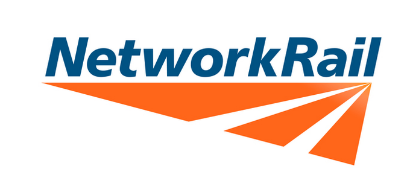 Support available
Optima Health
Line managers are able to refer employees suffering with substance misuse to Optima Health. Optima Health are able to conduct a clinical assessment and advice an appropriate treatment pathway including a rehabilitation programme.
A referral can be made via www.myohportal.co.uk
Employee Assistance Programme
Network Rail's Employee Assistance Programme service, offers a 24/7 helpline for colleagues to call about issues affecting them at home or in the workplace.  The service is confidential and can be used as many times as needed ad hoc counselling support.
They are available 24 hours a day seven days a week via telephone on 08081 964 505 or login to our portal:
PAM-Assist.co.uk
with code NWR1
HR Direct
HR Direct is a service for all people managers and Band 1 and 2 employees. It provides professional support and guidance, and has a dedicated and secure website.
Call the employee helpline for information on policies, procedures and general people related information. 0844 371 0115 - Mon to Fri 09:00-17:00 - call back out of hours service.
Mental Wellbeing Hub
Visit the Mental Wellbeing Hub for educational material and resources for employees. Videos, briefing packs, posters, leaflets and more.
Page: 10